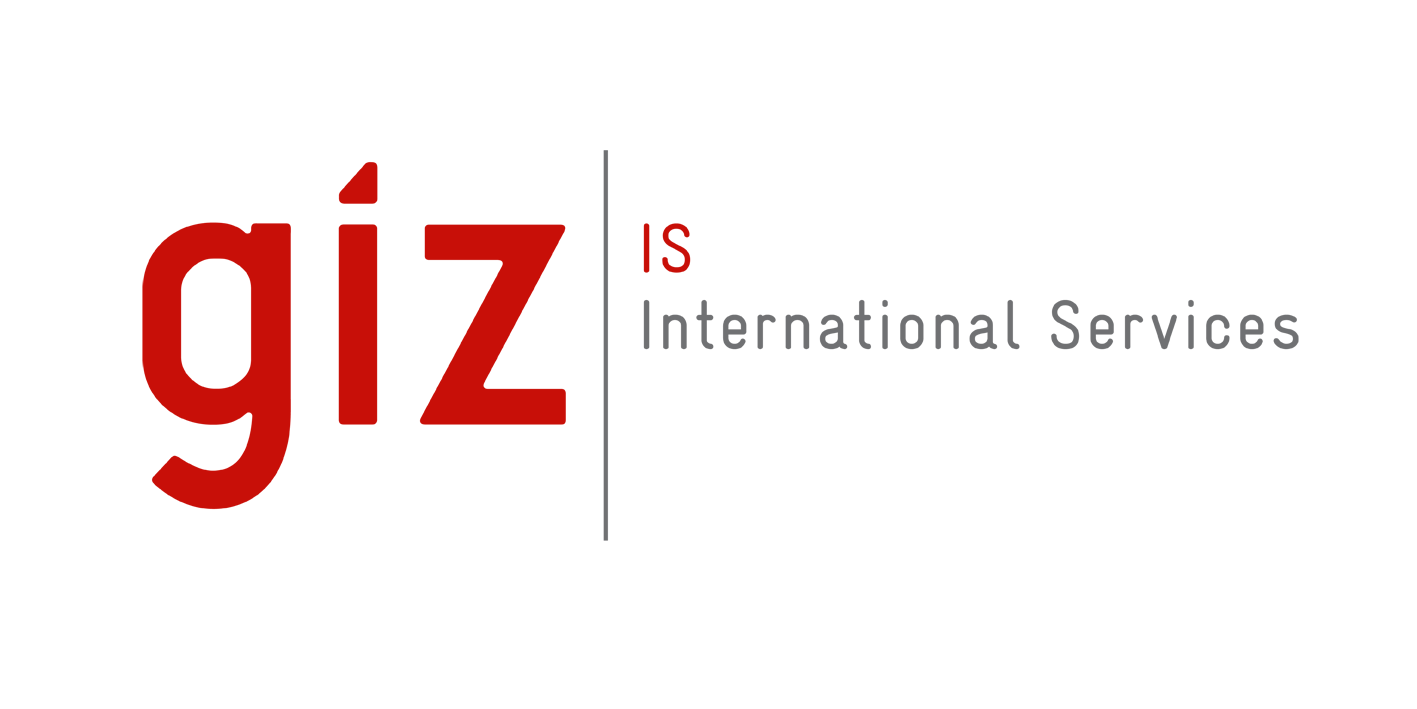 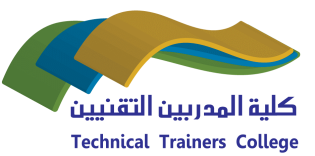 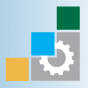 Data Communications and Networks
Chapter 7 – IP Addressing
ICT-BVF8.1- Data Communications and Network                                                                                                               Trainer: Dr. Abbes  Sebihi
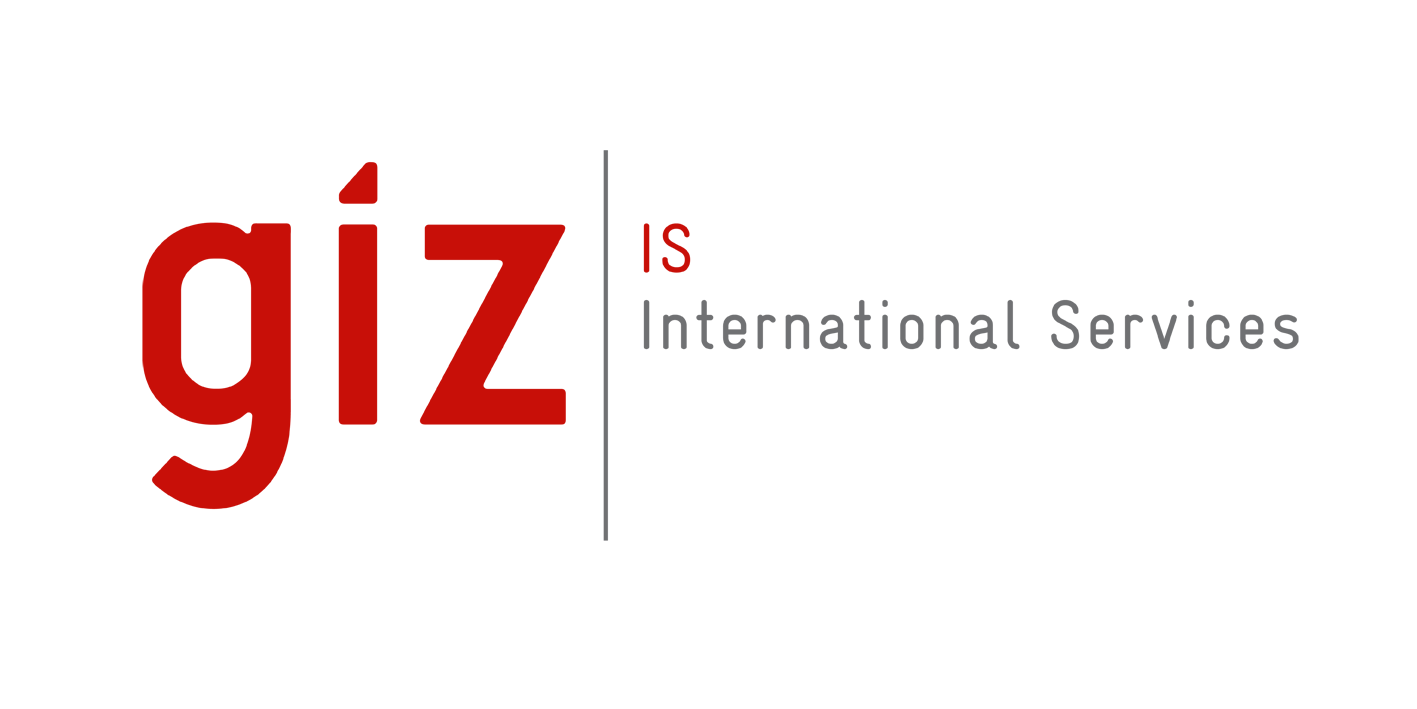 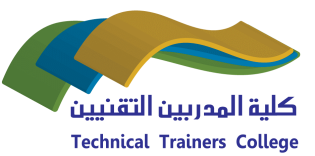 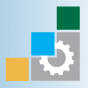 Agenda
Objective;
What is an IP Address?
IP Address;
Network Prefix and Host Number;
Subnetting;
Subnetmask;
IP Address classes;
CIDR;
Routing;
ICT-BVF8.1- Data Communications and Network                                                                                                               Trainer: Dr. Abbes  Sebihi
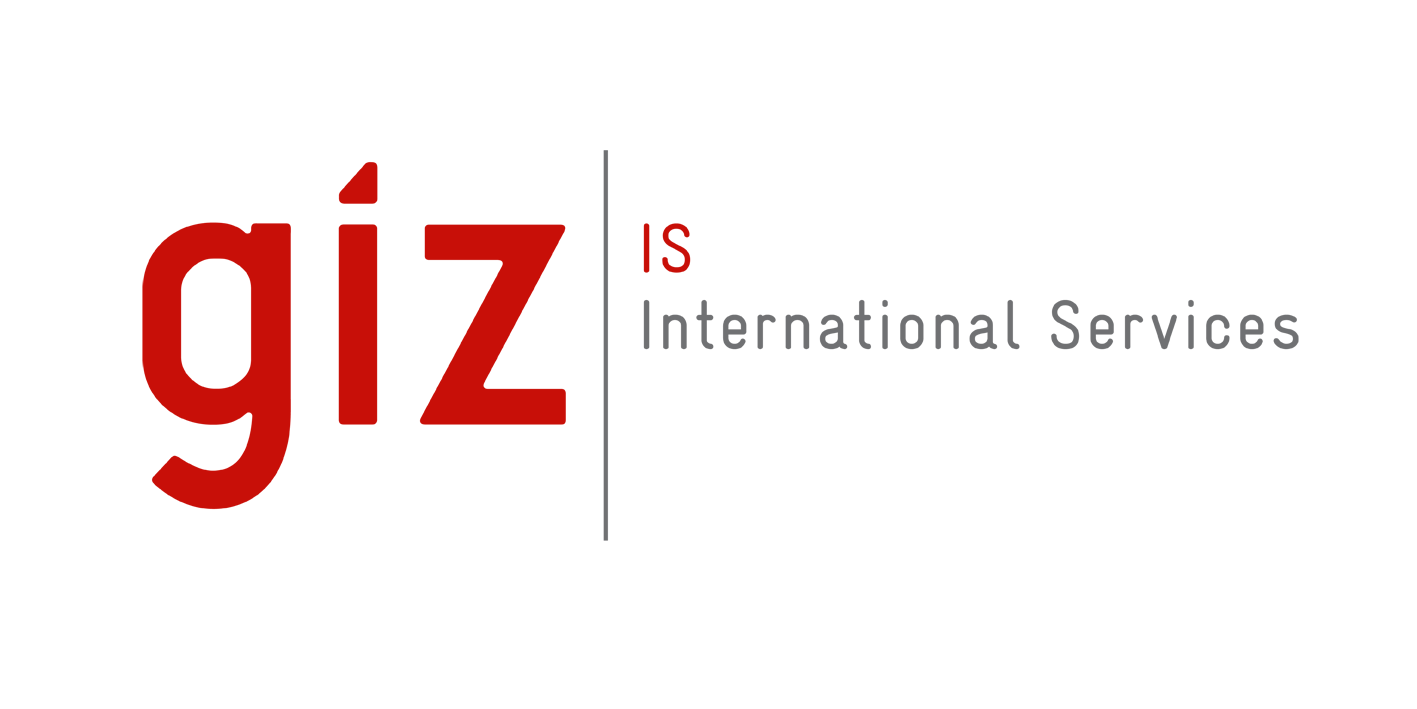 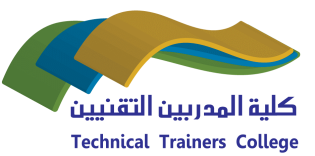 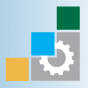 Objective
By the end of this lesson, the student will understand how the IP addresses work and how to calculate a subnet address.
ICT-BVF8.1- Data Communications and Network                                                                                                               Trainer: Dr. Abbes  Sebihi
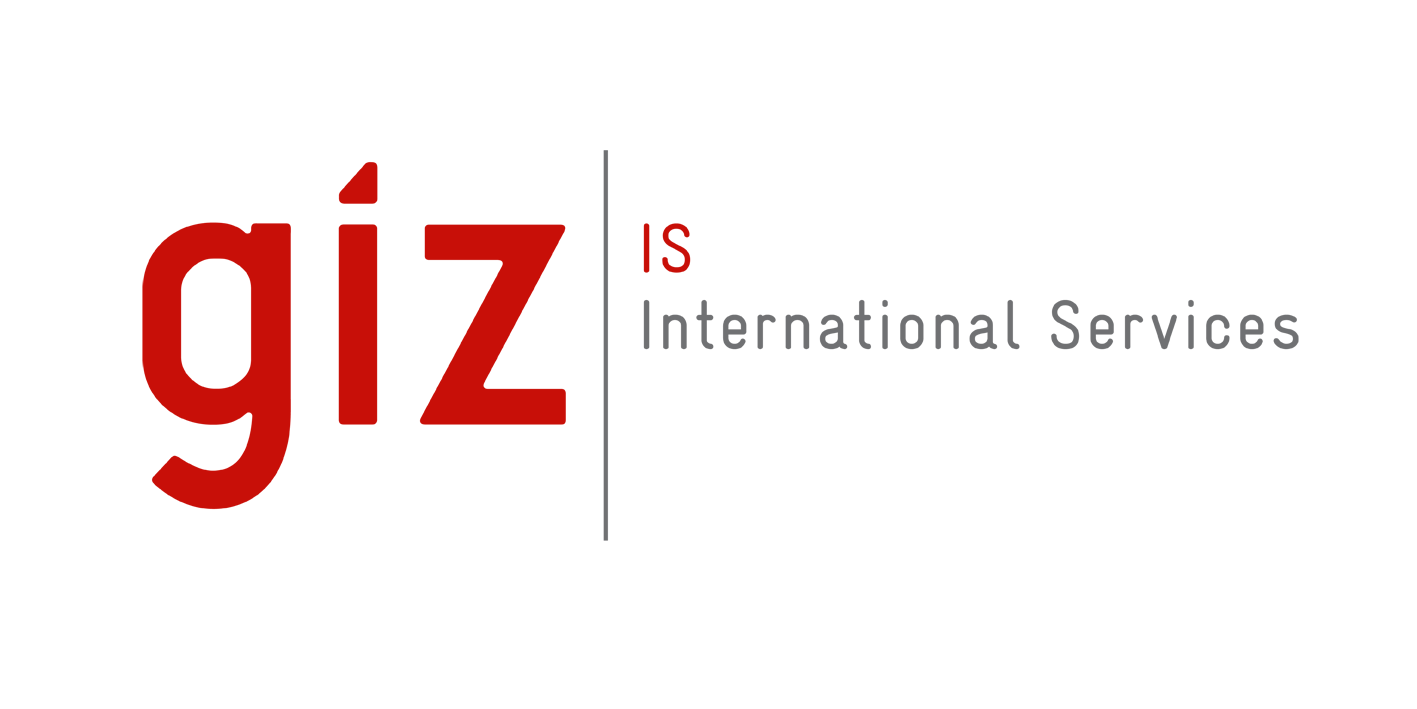 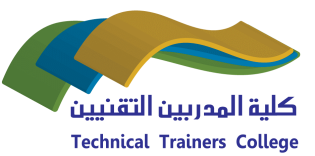 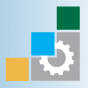 Pre-assessment
What do you know about?

IP Address;
Subnetting;
Subnetmask;
CIDR.
ICT-BVF8.1- Data Communications and Network                                                                                                               Trainer: Dr. Abbes  Sebihi
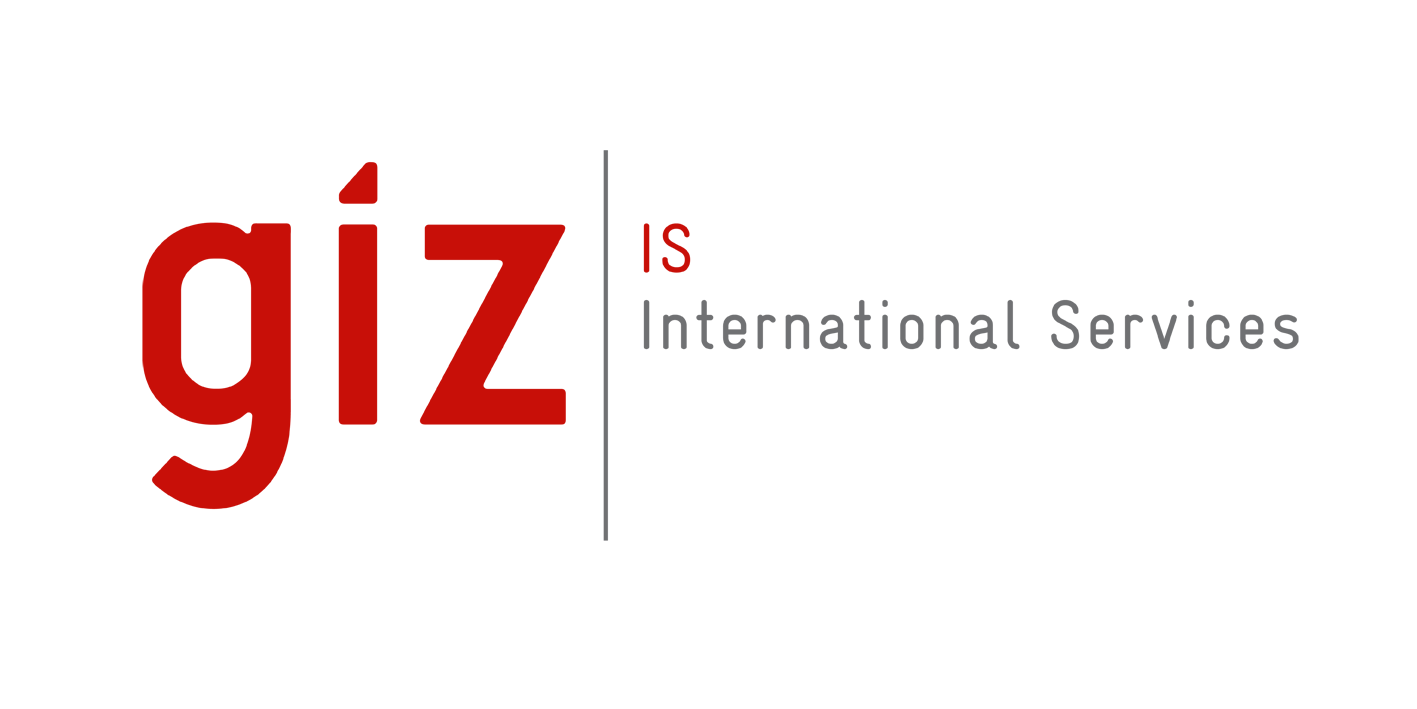 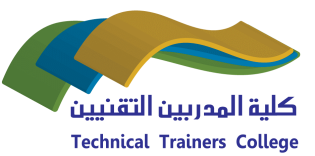 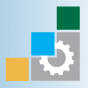 What is an IP Address?
An IP address is a unique global address for a network interface
Exceptions:
Dynamically assigned IP addresses ( DHCP)
IP addresses in private networks ( NAT)

An IP address:
		- is a 32 bit long identifier
		- encodes a network number (network     
                       prefix)  and a host number
ICT-BVF8.1- Data Communications and Network                                                                                                               Trainer: Dr. Abbes  Sebihi
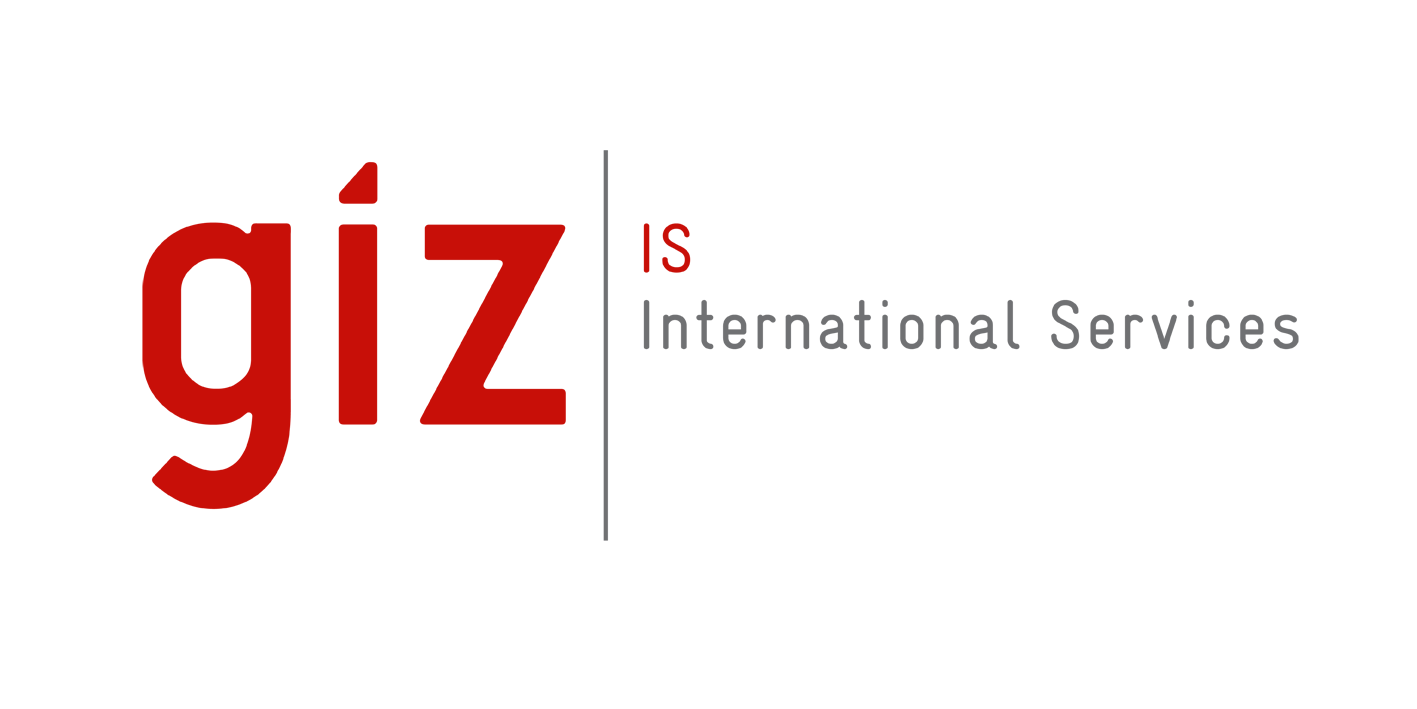 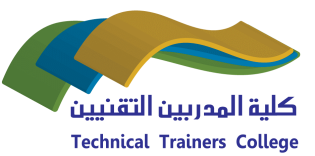 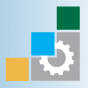 IP Addresses
This allocation has come to be called classful addressing. It is no longer used, but references to it in the literature are still common. We will discuss the replacement of classful addressing shortly
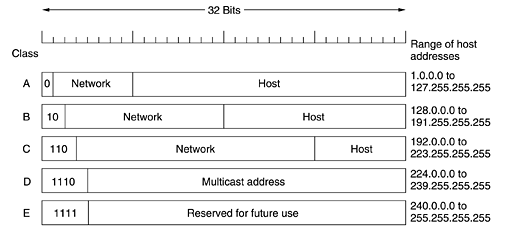 ICT-BVF8.1- Data Communications and Network                                                                                                               Trainer: Dr. Abbes  Sebihi
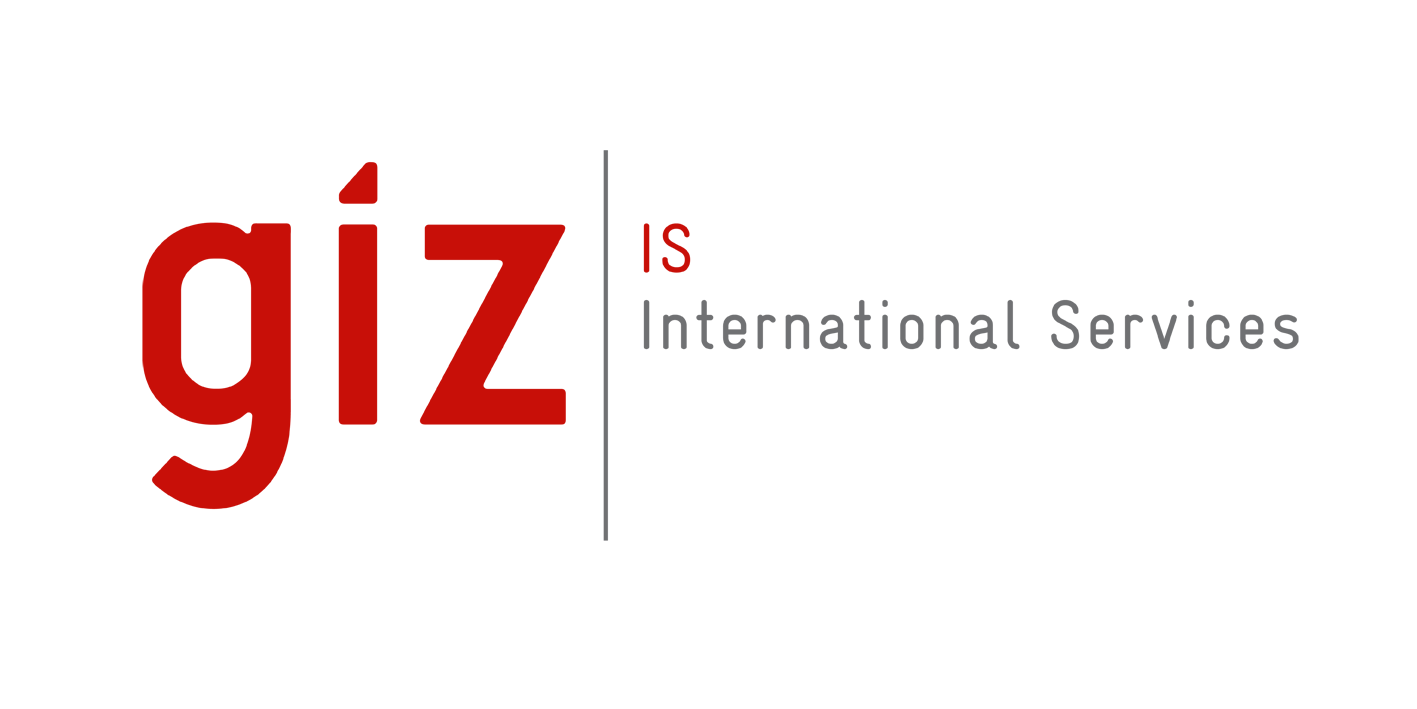 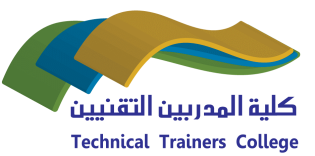 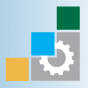 IP Addresses
ICT-BVF8.1- Data Communications and Network                                                                                                               Trainer: Dr. Abbes  Sebihi
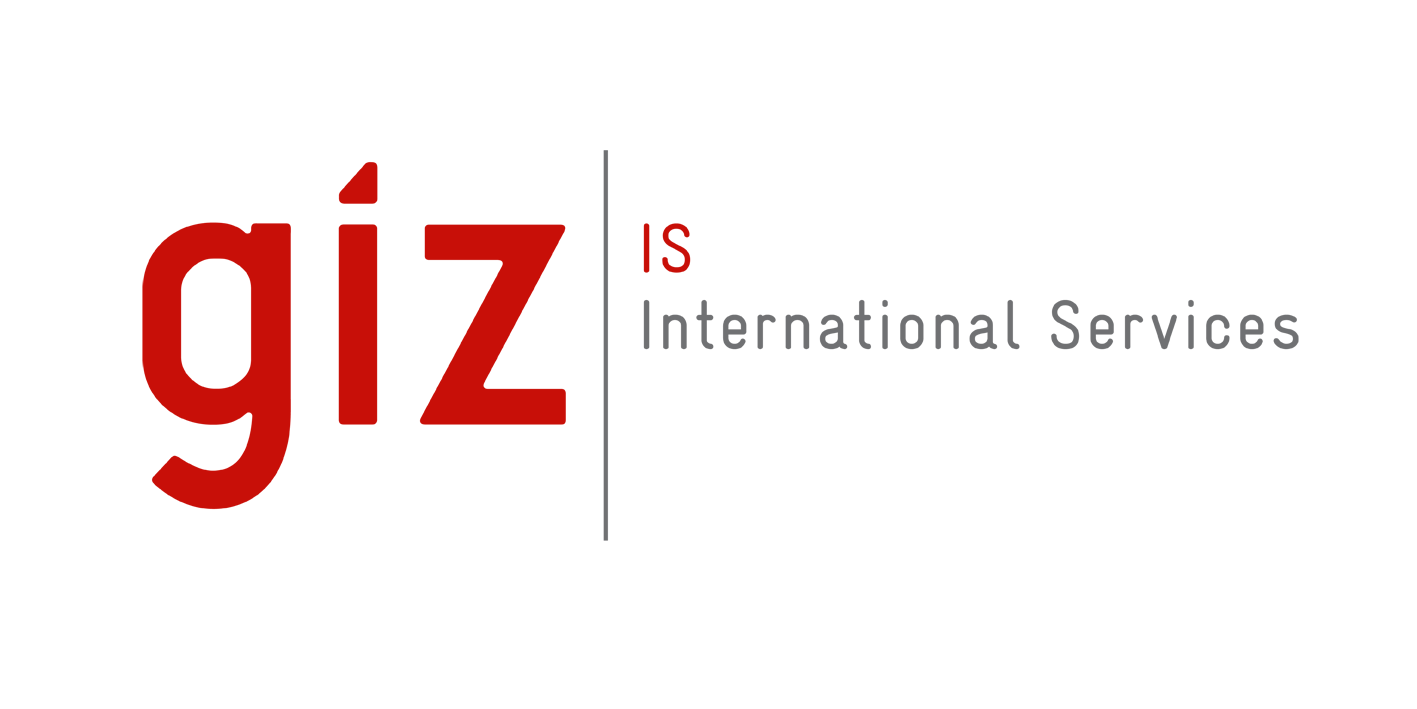 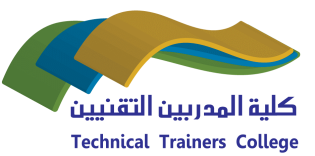 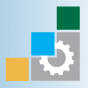 IP Addresses
ICT-BVF8.1- Data Communications and Network                                                                                                               Trainer: Dr. Abbes  Sebihi
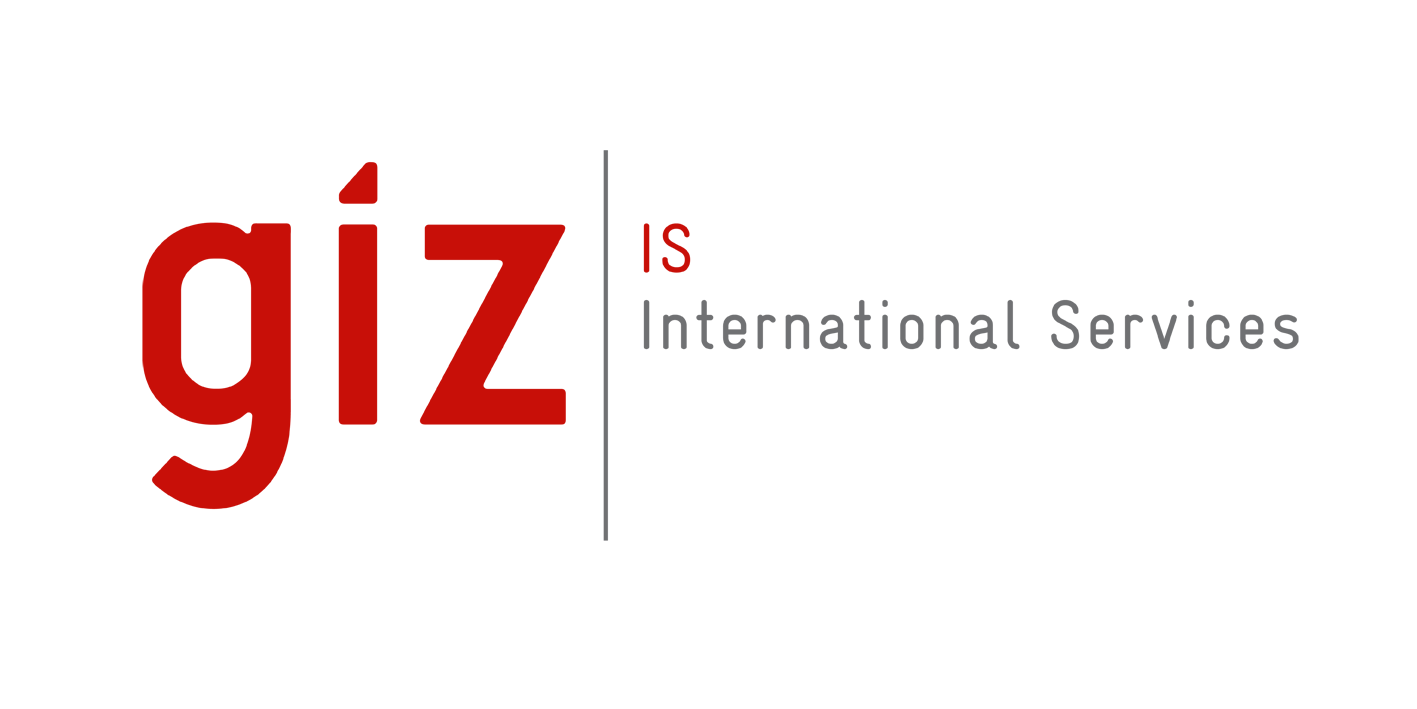 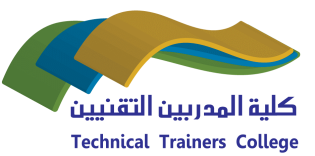 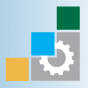 Network prefix and host number
The network prefix identifies a network and the host number identifies a specific host (actually, interface on the network).




How do we know how long the network prefix is? 
Before 1993: The network prefix is implicitly defined (see class-based addressing)
or
After 1993: The network prefix is indicated by a netmask.
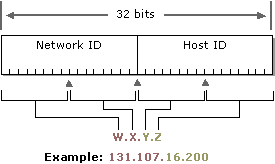 ICT-BVF8.1- Data Communications and Network                                                                                                               Trainer: Dr. Abbes  Sebihi
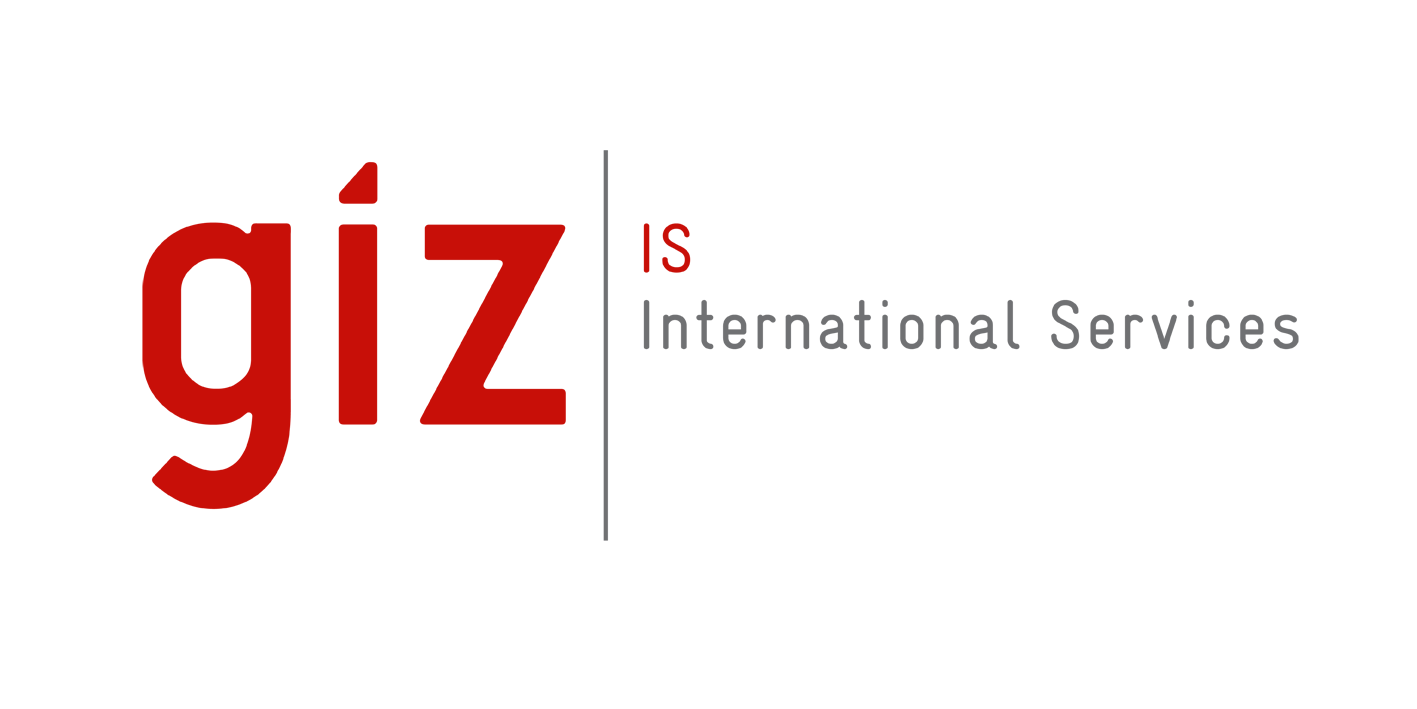 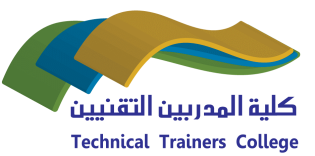 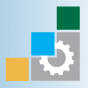 Dotted Decimal Notation
IP addresses are written in a so-called dotted decimal notation
Each byte is identified by a decimal number in the range [0..255]:
10000000
10001111
10001001
10010000
1st Byte
 = 128
2nd Byte
 = 143
3rd Byte
 = 137
4th Byte
 = 144
128.143.137.144
ICT-BVF8.1- Data Communications and Network                                                                                                               Trainer: Dr. Abbes  Sebihi
Subnetting
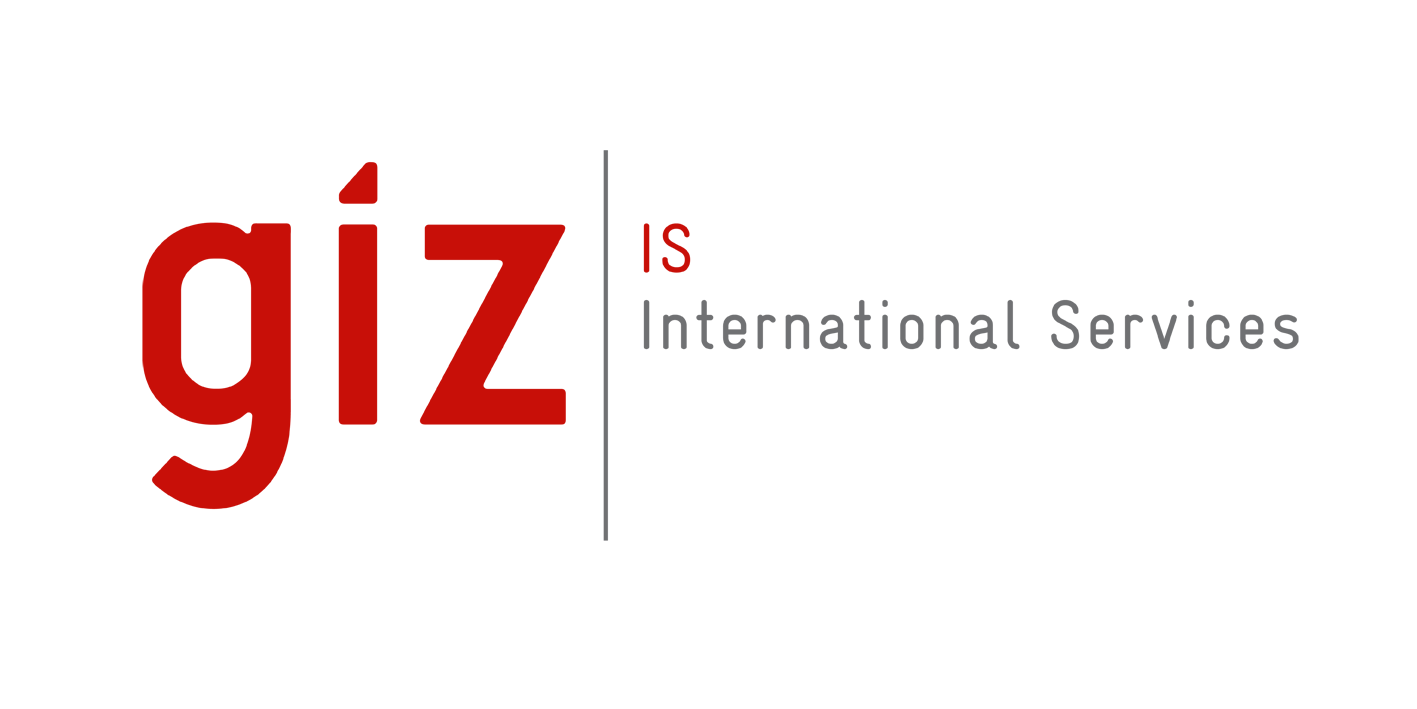 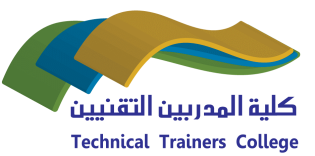 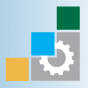 Subnetting
Problem: Organizations have multiple networks which are independently managed 
Solution 1: Allocate a separate network address for each network
Difficult to manage
From the outside of the organization, each network must be addressable.
Solution 2: Add another level of hierarchy to the IP addressing structure
CollegeNetwork
IT
School
Medical 
School
Library
ICT-BVF8.1- Data Communications and Network                                                                                                               Trainer: Dr. Abbes  Sebihi
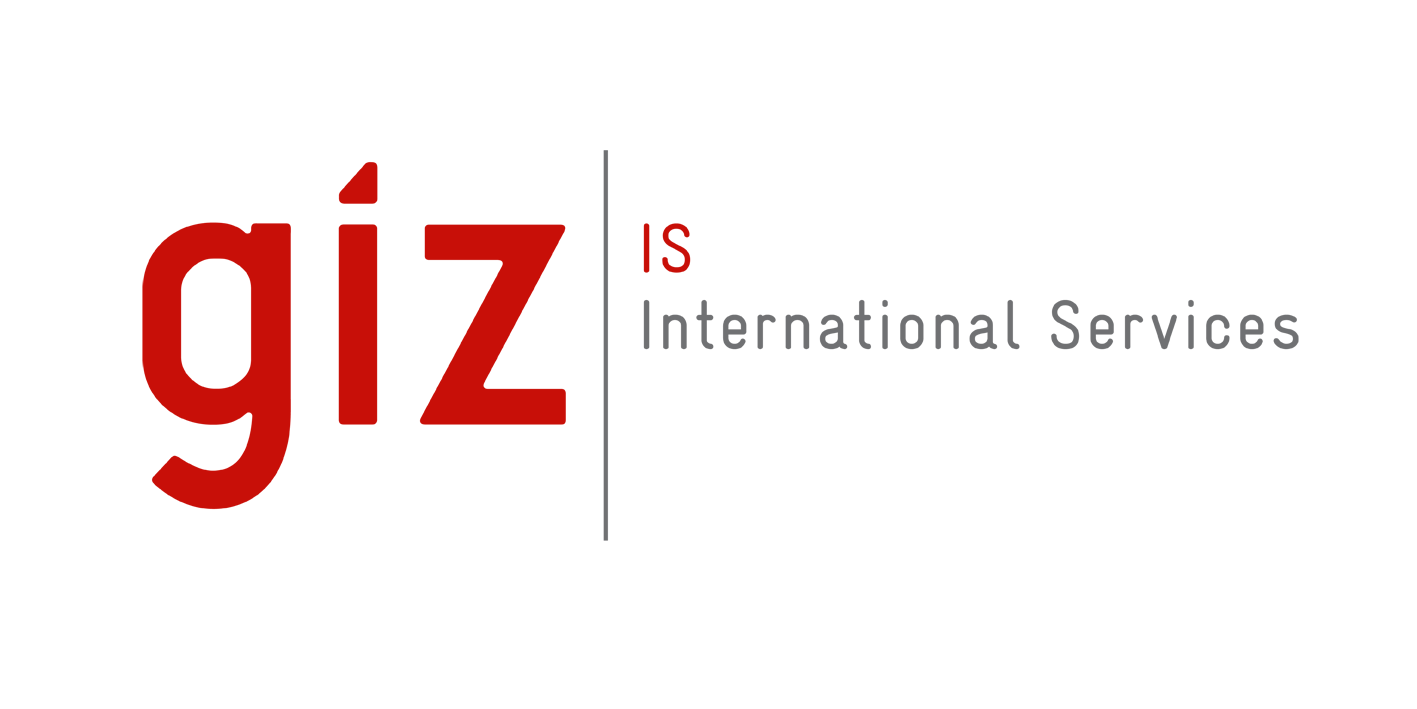 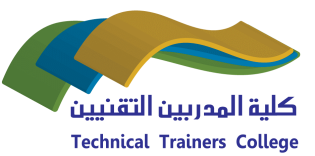 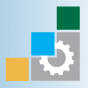 Address assignment with subnetting
Each part of the organization is allocated a range of IP addresses (subnets or subnetworks)
Addresses in each subnet can be administered locally
CollegeNetwork
128.143.0.0/16
IT
School
Medical 
School
128.143.71.0/24128.143.136.0/24
128.143.56.0/24
Library
128.143.121.0/24
ICT-BVF8.1- Data Communications and Network                                                                                                               Trainer: Dr. Abbes  Sebihi
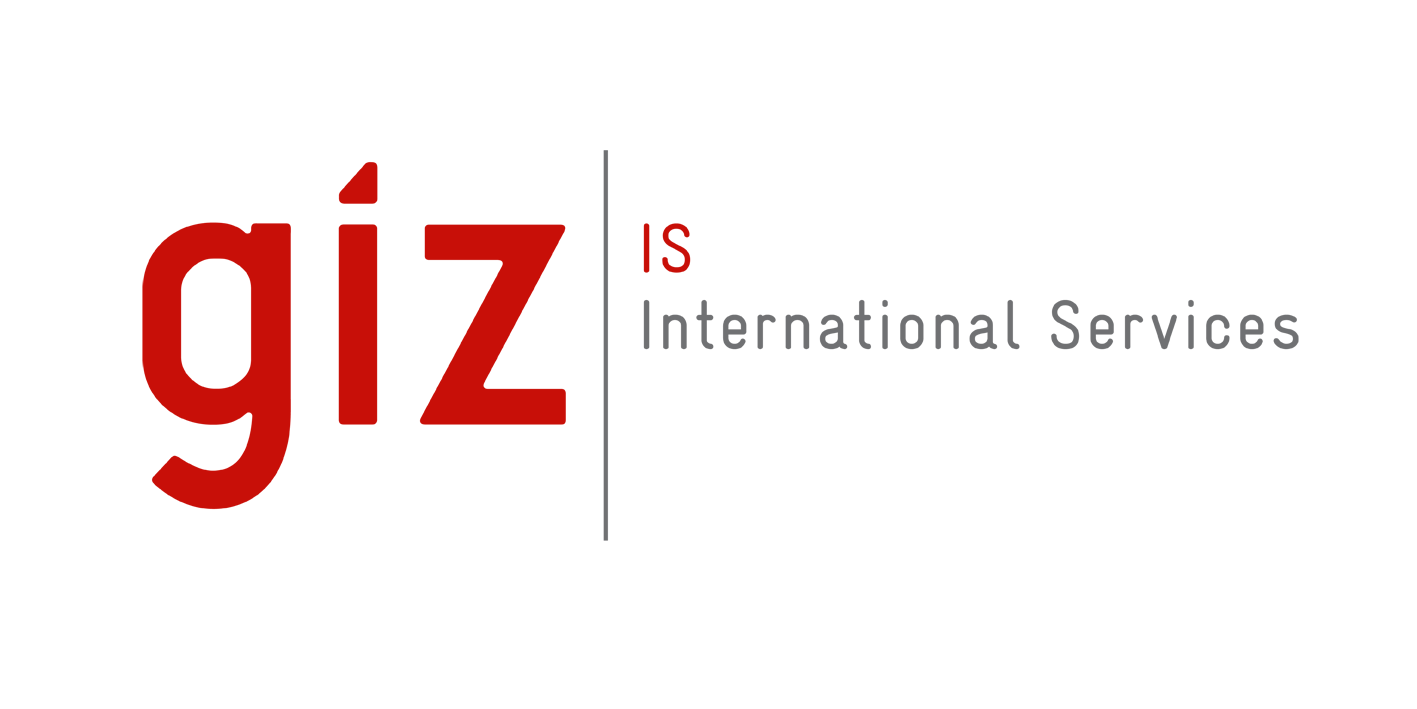 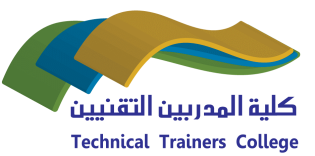 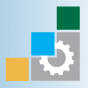 Basic Idea of Subnetting
Split the host number portion of an IP address into a 	subnet number and a (smaller) host number. 
Result is a 3-layer hierarchy






Then: 	
Subnets can be freely assigned within the organization
Internally, subnets are treated as separate networks
Subnet structure is not visible outside the organization
network prefix
host number
network prefix
subnet number
host number
extended network prefix
ICT-BVF8.1- Data Communications and Network                                                                                                               Trainer: Dr. Abbes  Sebihi
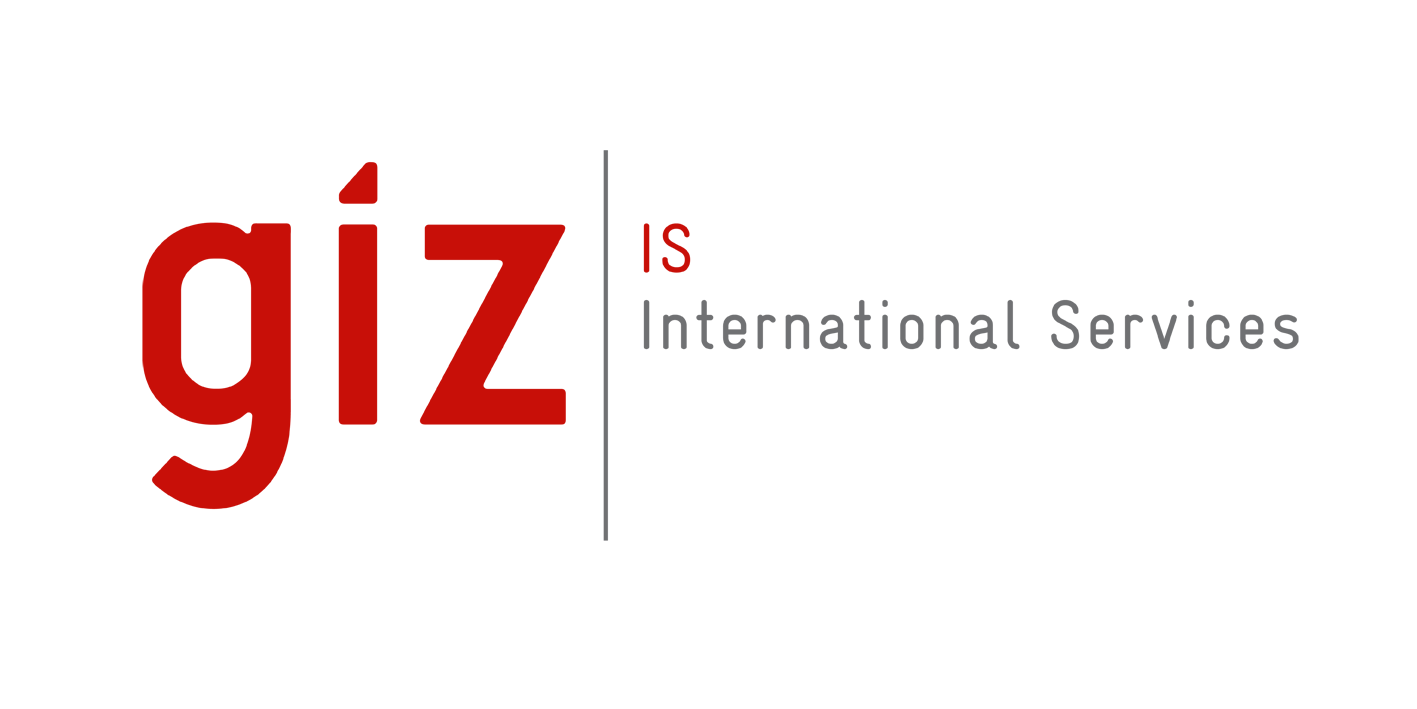 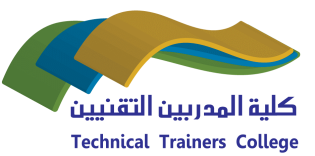 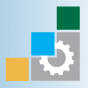 Subnetmask
Routers and hosts use an extended network prefix (subnetmask) to identify the start of the host numbers
ICT-BVF8.1- Data Communications and Network                                                                                                               Trainer: Dr. Abbes  Sebihi
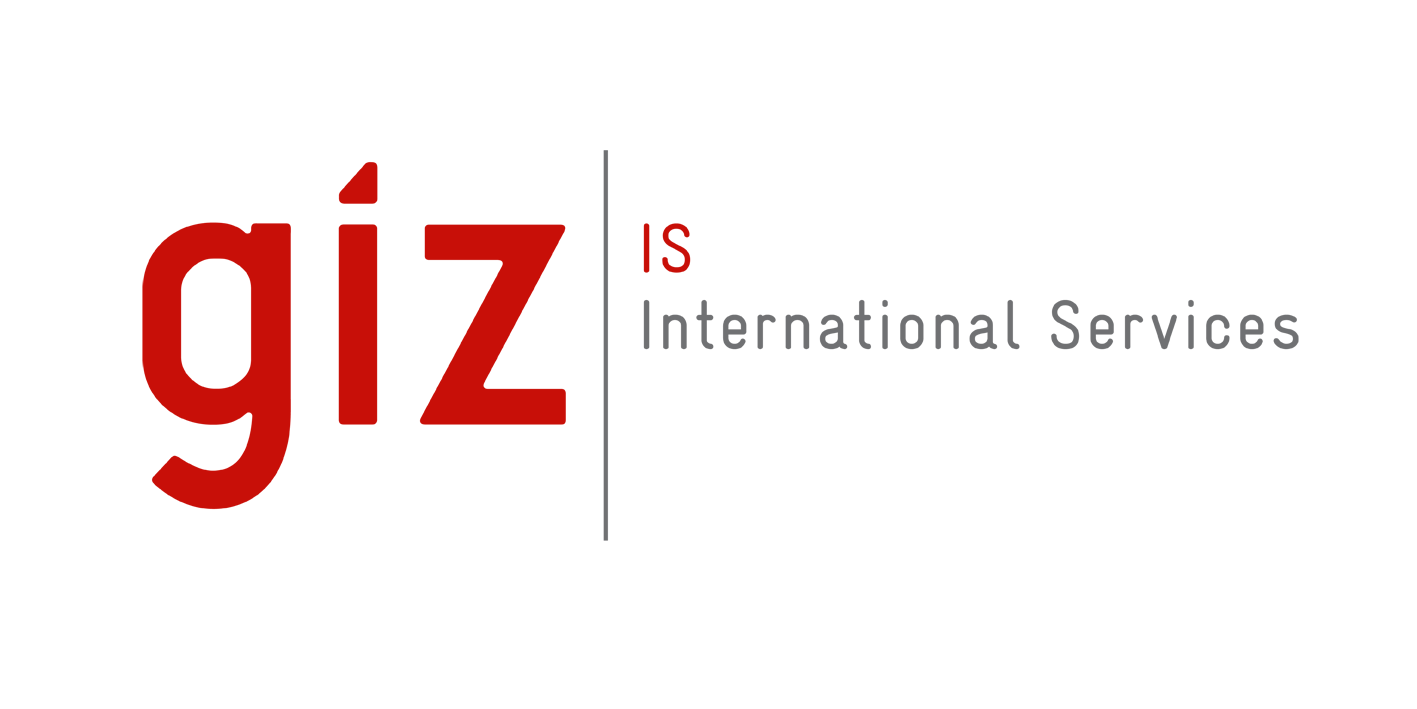 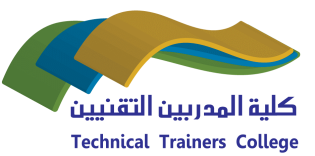 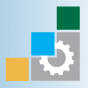 Advantages of Subnetting
With subnetting, IP addresses use a 3-layer hierarchy:
Network 
Subnet
Host

Reduces router complexity. Since external routers do not know about subnetting, the complexity of routing tables at external routers is reduced.

Note: Length of the subnet mask need not be identical at all subnetworks.
ICT-BVF8.1- Data Communications and Network                                                                                                               Trainer: Dr. Abbes  Sebihi
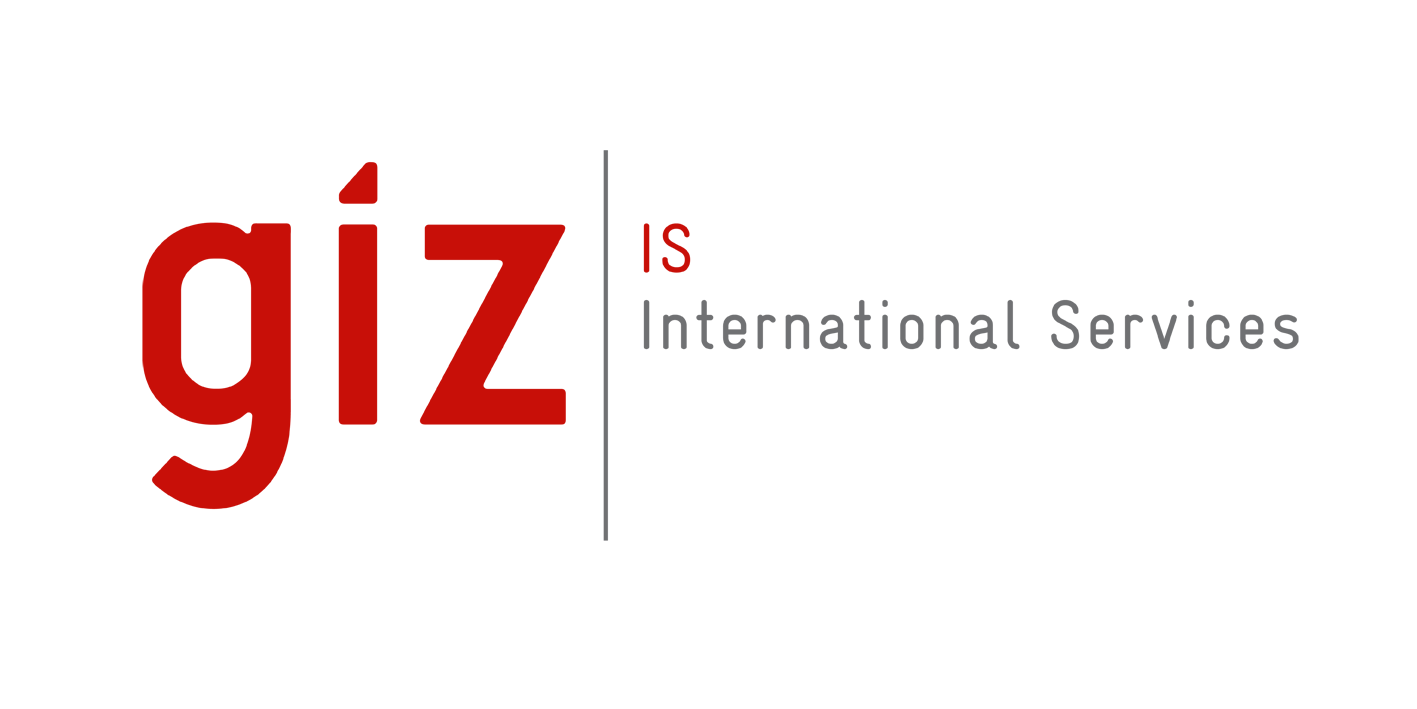 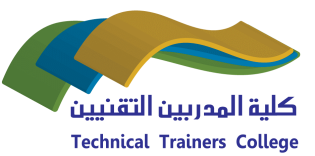 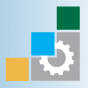 Example: Subnetmask
128.143.0.0/16 is the IP address of the network
128.143.137.0/24 is the IP address of the subnet
128.143.137.144  is the IP address of the host
255.255.255.0 (or ffffff00) is the subnetmask of the host
When subnetting is used, one generally speaks of a “subnetmask” (instead of a netmask) and a “subnet” (instead of a network)
Use of subnetting or length of the subnetmask if decided by the network administrator
Consistency of subnetmasks is responsibility of administrator
ICT-BVF8.1- Data Communications and Network                                                                                                               Trainer: Dr. Abbes  Sebihi
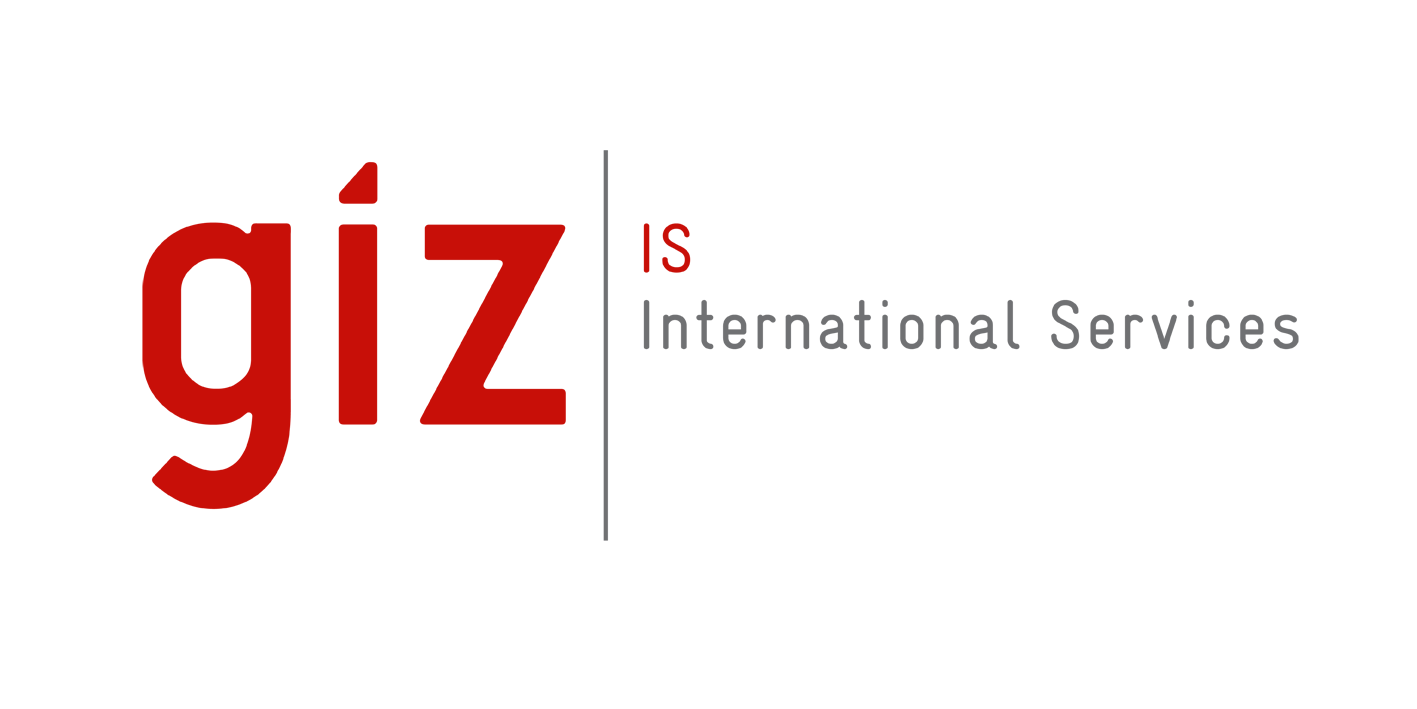 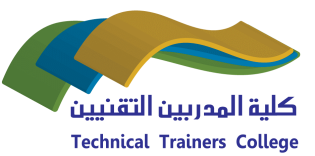 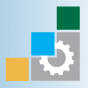 The old way: Internet Address Classes
ICT-BVF8.1- Data Communications and Network                                                                                                               Trainer: Dr. Abbes  Sebihi
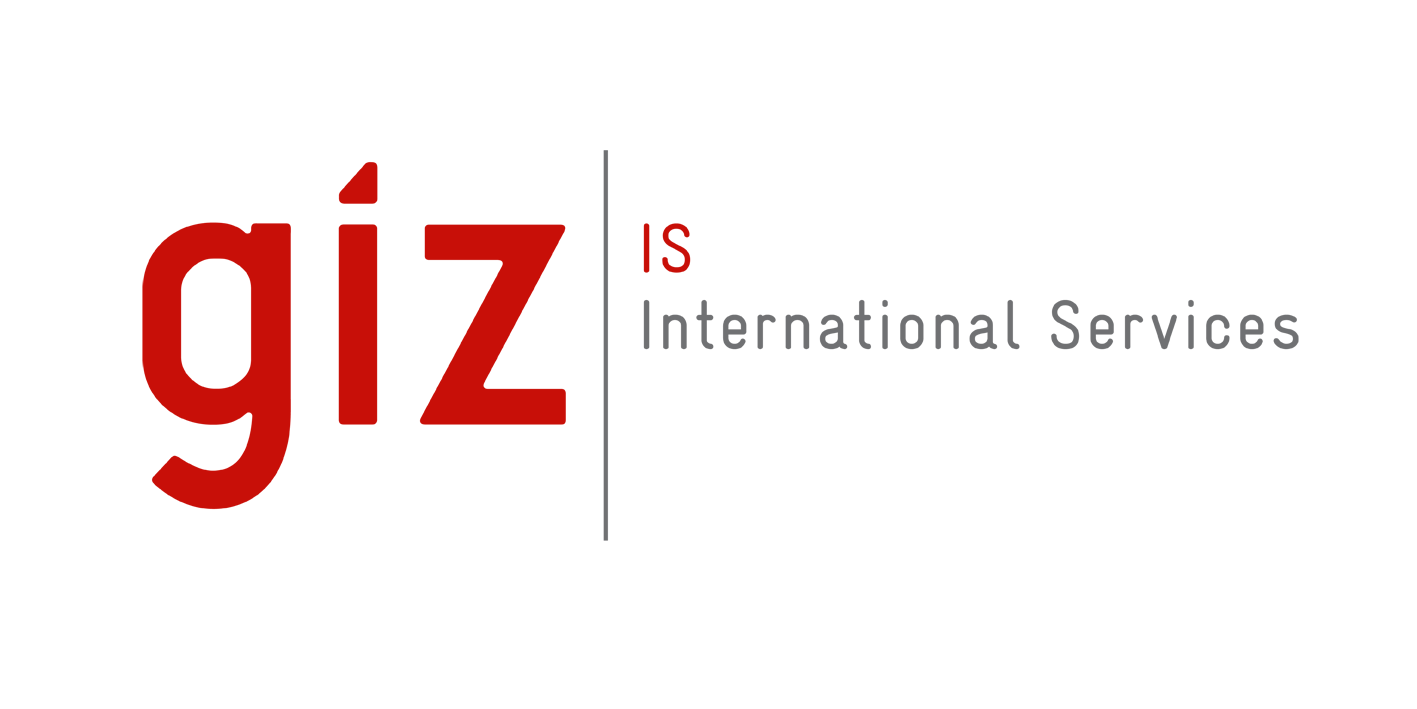 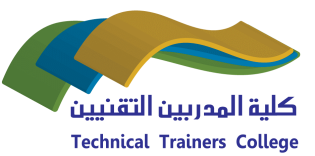 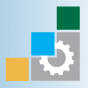 The old way: Internet Address Classes
We will learn about multicast addresses later in this course.
ICT-BVF8.1- Data Communications and Network                                                                                                               Trainer: Dr. Abbes  Sebihi
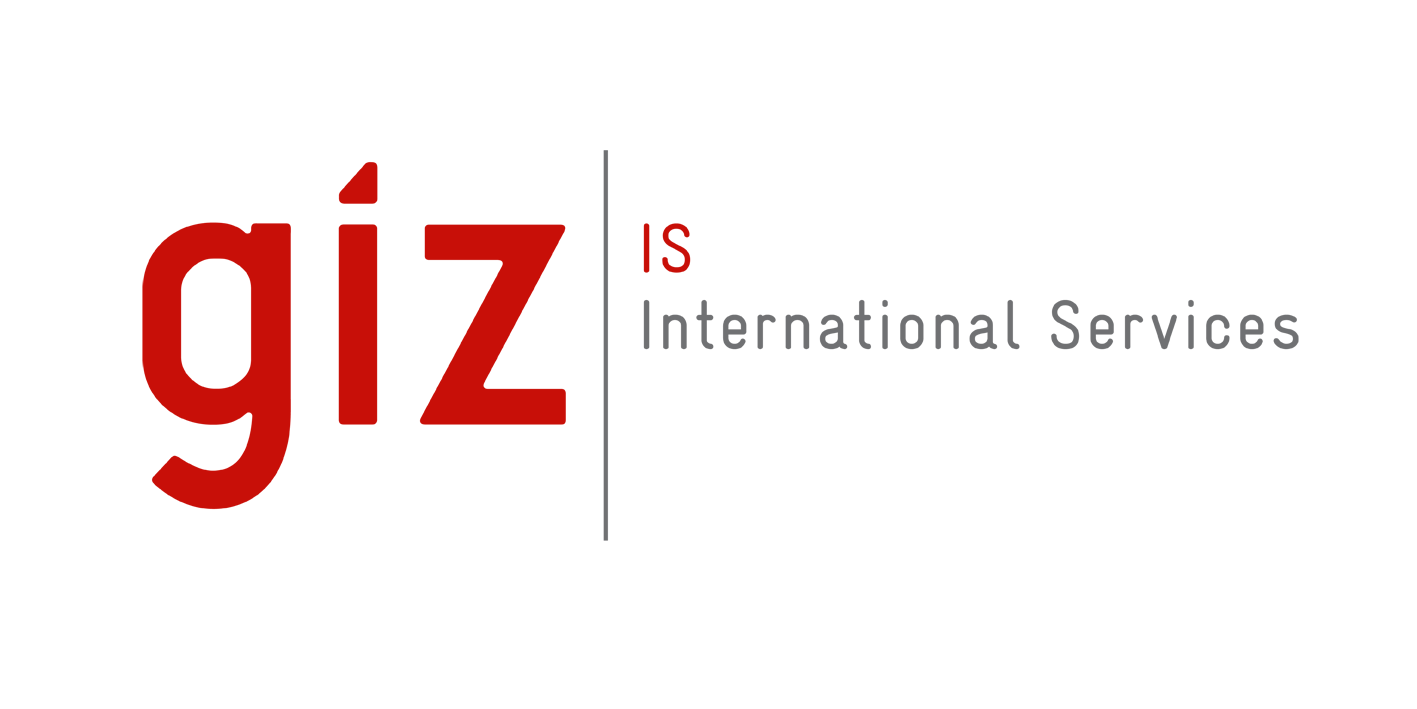 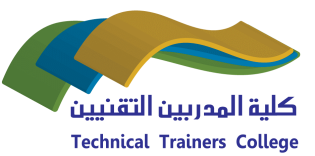 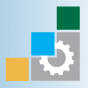 CIDR - Classless Interdomain Routing
IP backbone routers have one routing table entry for each network address:
With subnetting, a backbone router only needs to know one entry for each Class A, B, or C networks
This is acceptable for Class A and Class B networks
27 = 128 Class A networks 
214 = 16,384 Class B networks
But this is not acceptable for Class C networks
221 =  2,097,152 Class C networks
In 1993, the size of the routing tables started to outgrow the capacity of routers
Consequence: The Class-based assignment of IP addresses had to be abandoned
ICT-BVF8.1- Data Communications and Network                                                                                                               Trainer: Dr. Abbes  Sebihi
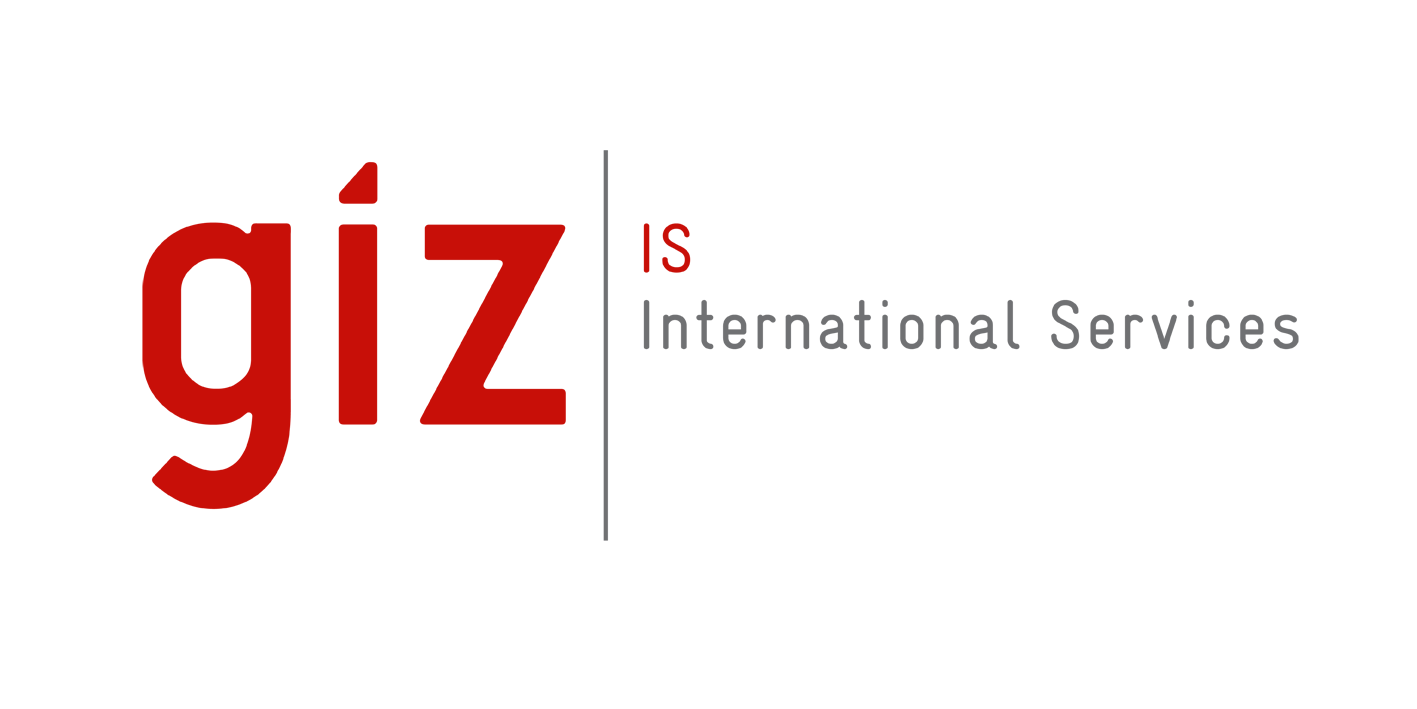 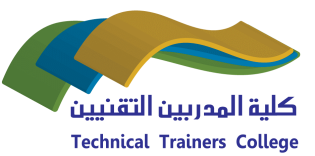 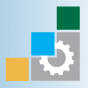 CIDR - Classless Interdomain Routing
Goals:
New interpretation of the IP address space 
Restructure IP address assignments to increase efficiency
Permits route aggregation to minimize route table entries 

CIDR (Classless Interdomain routing)  
abandons the notion of classes
Key Concept: The length of the network prefix in the IP addresses is kept arbitrary
Consequence: Size of the network prefix must be provided with an IP address
ICT-BVF8.1- Data Communications and Network                                                                                                               Trainer: Dr. Abbes  Sebihi
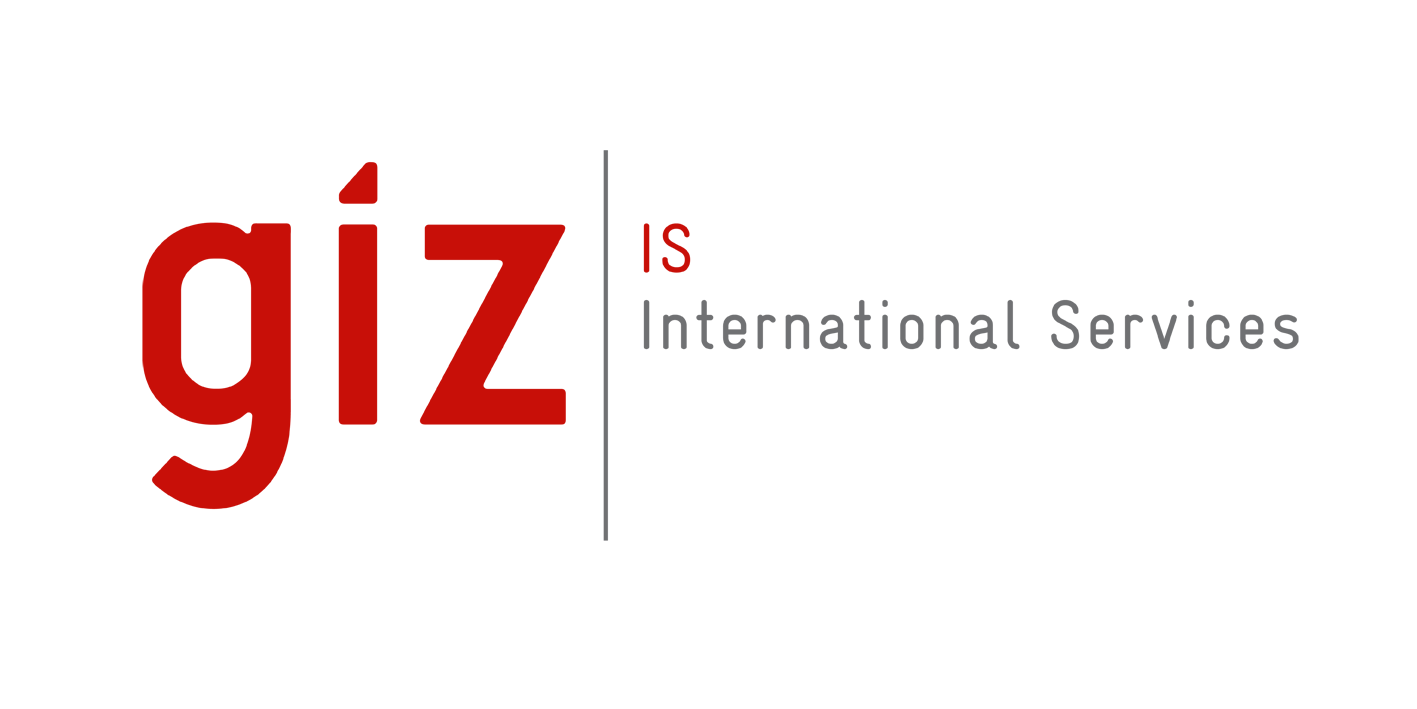 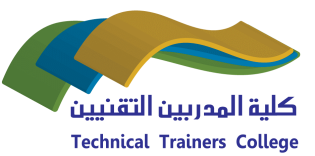 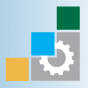 CIDR Notation
CIDR notation of an IP address: 
		192.0.2.0/18
"18" is the prefix length. It states that the first 18 bits are the network prefix of the address (and 14 bits are available for specific host addresses) 

CIDR notation can replace the use of subnetmasks (but is more general)
IP address 128.143.137.144 and subnetmask 255.255.255.0 becomes 128.143.137.144/24

CIDR notation allows to drop traling zeros of network addresses:
	192.0.2.0/18 can be written as 192.0.2/18
ICT-BVF8.1- Data Communications and Network                                                                                                               Trainer: Dr. Abbes  Sebihi
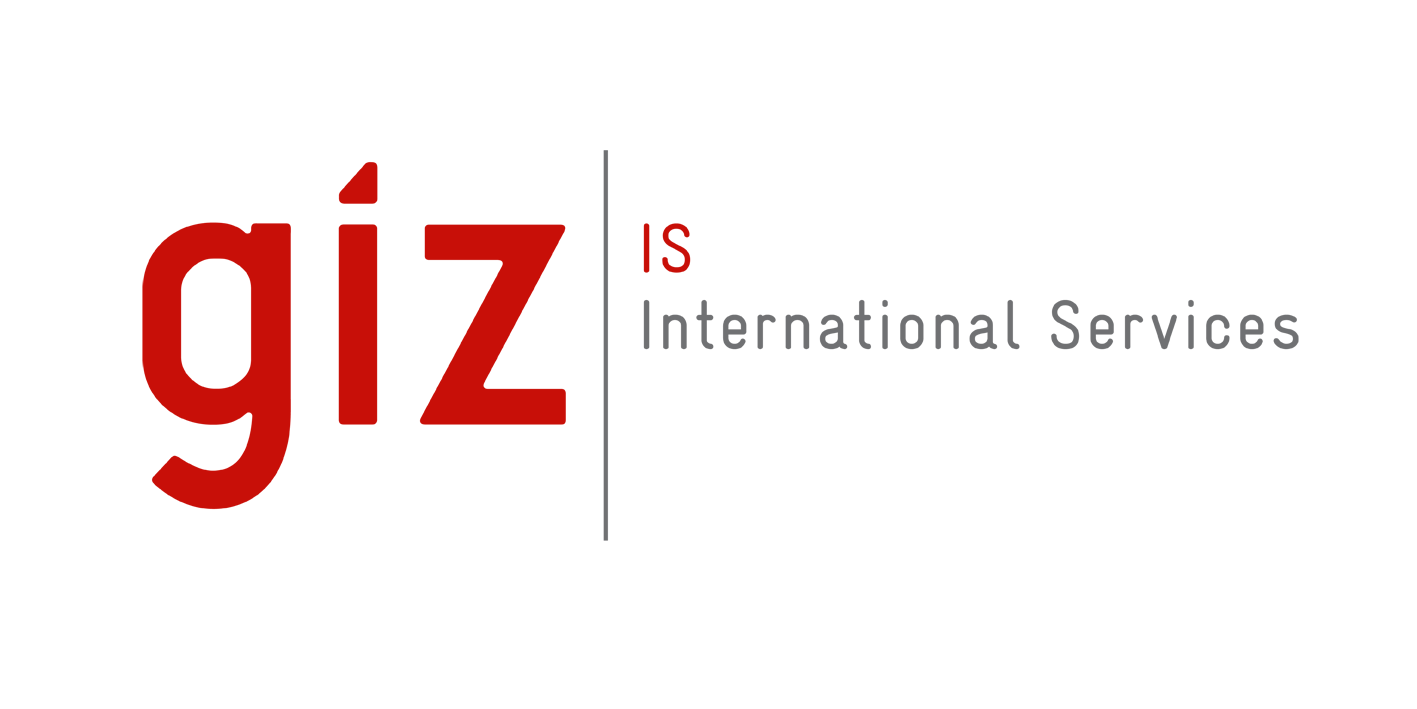 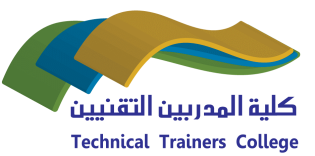 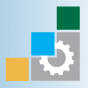 CIDR Notation
Data Communications and Network
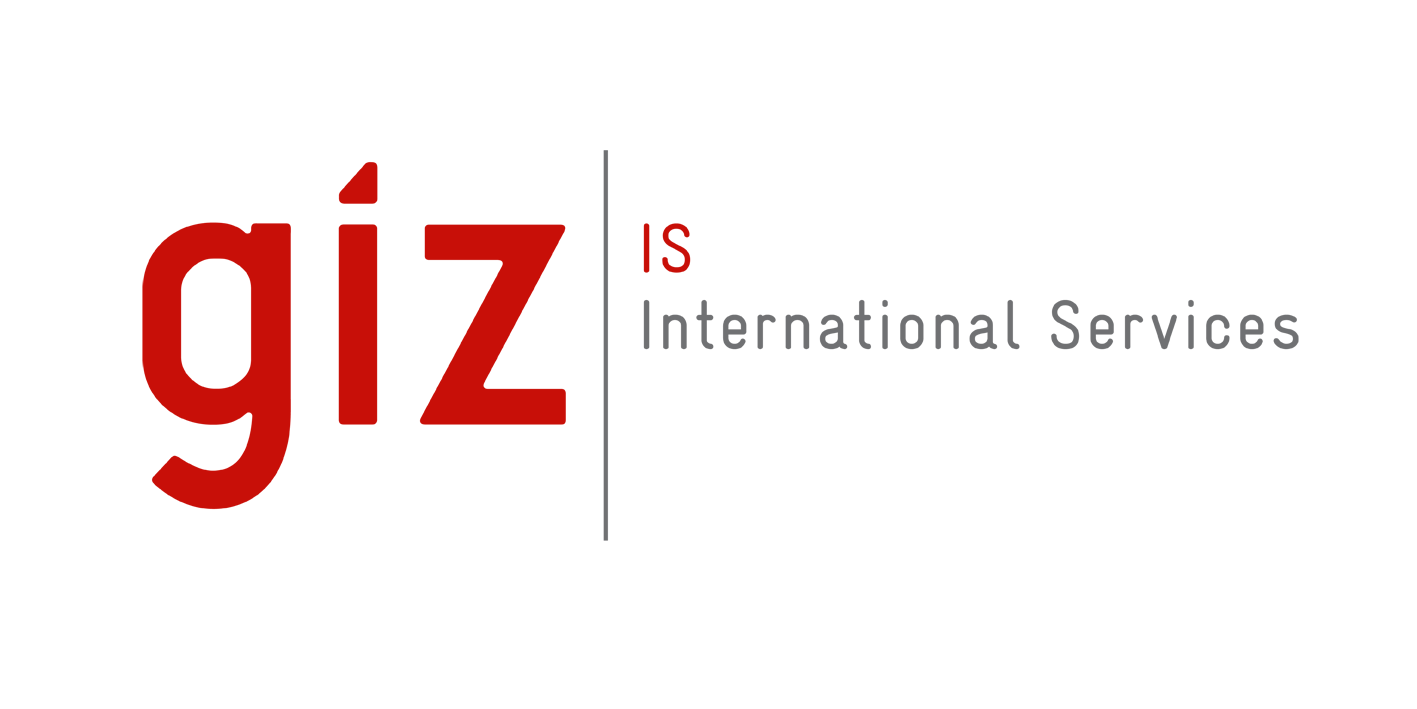 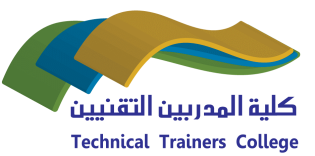 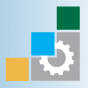 CIDR and Routing
Aggregation of routing table entries:
128.143.0.0/16 and 128.144.0.0/16 are represented as 128.142.0.0/15
Longest prefix match: Routing table lookup finds the routing entry that matches the longest prefix


What is the outgoing interface for 
128.143.137.0/24 ?



Route aggregation can be exploited 
when IP address blocks are assigned 
in an hierarchical fashion
Routing table
ICT-BVF8.1- Data Communications and Network                                                                                                               Trainer: Dr. Abbes  Sebihi
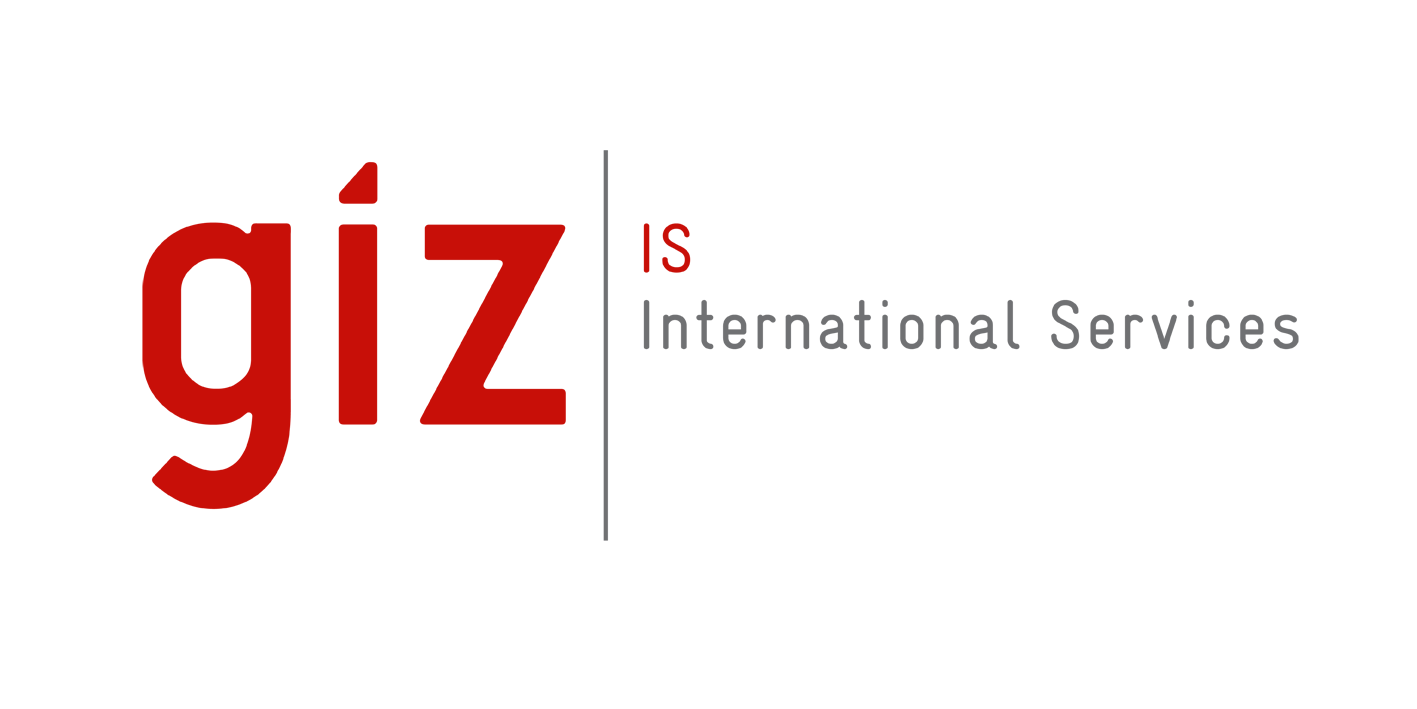 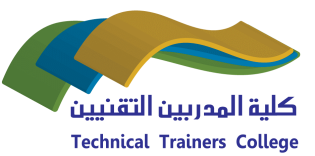 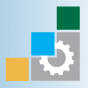 Summary
Every host and router on the Internet has an IP address, which encodes its network number and host number. The combination is unique: in principle, no two machines on the Internet have the same IP address. 
The IP addressing calculation is very important for a network administrator, because it gives you the knowledge necessary for designing or configuring a network.
ICT-BVF8.1- Data Communications and Network                                                                                                               Trainer: Dr. Abbes  Sebihi
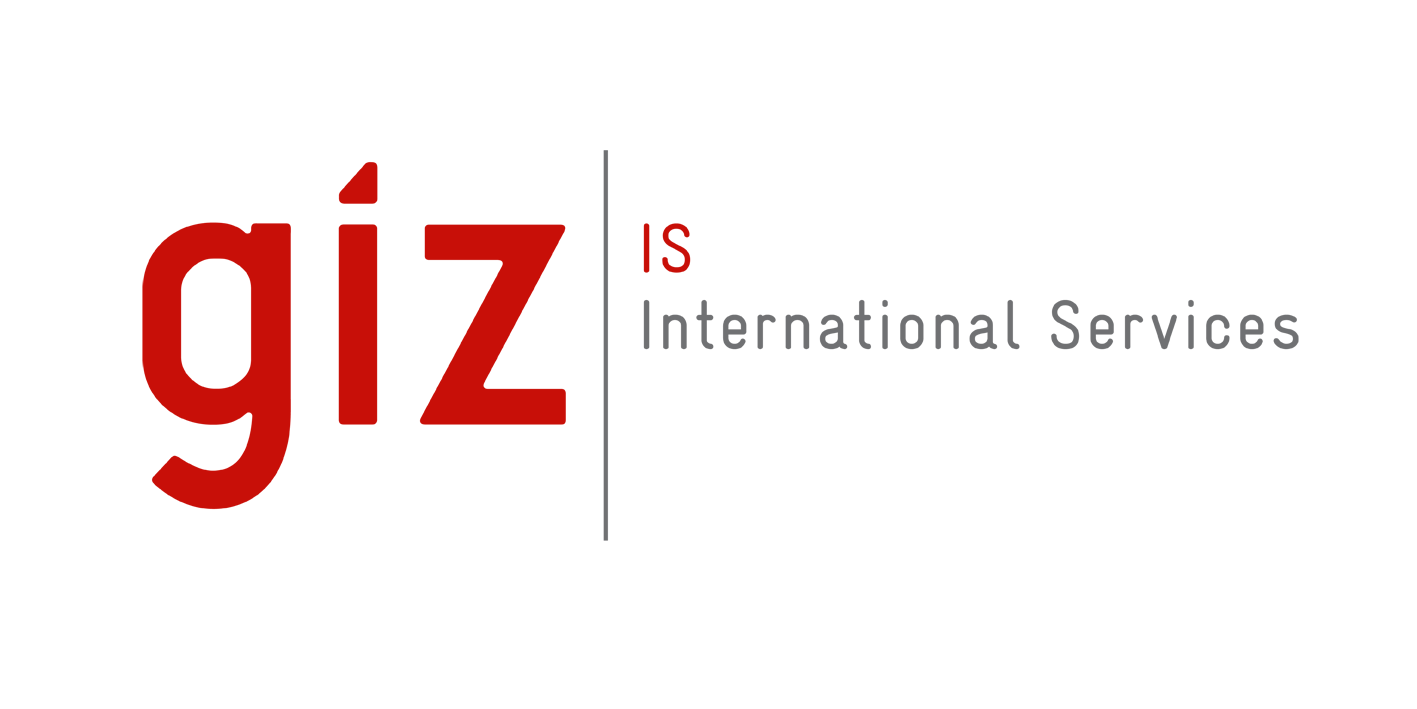 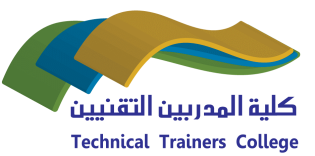 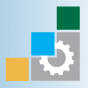 Questions
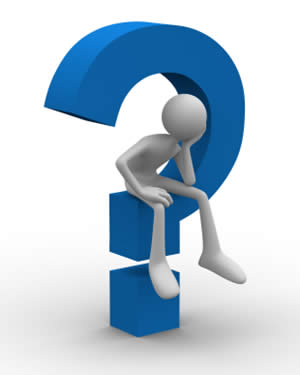 Data Communications and Network